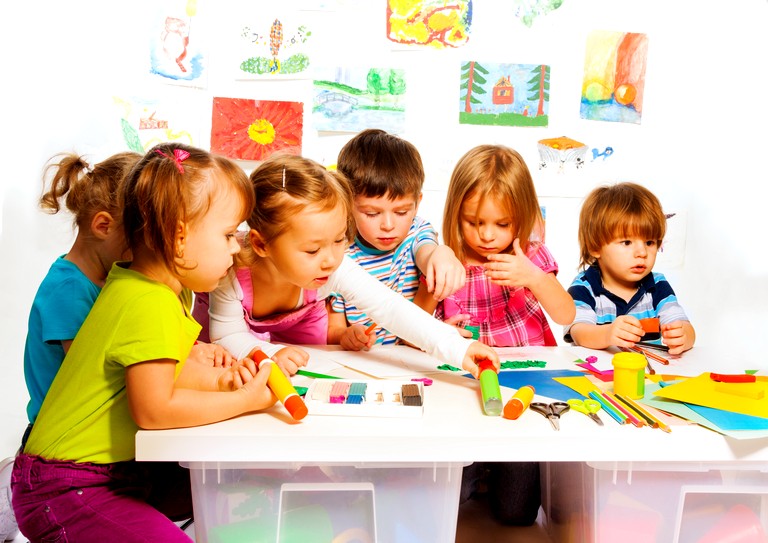 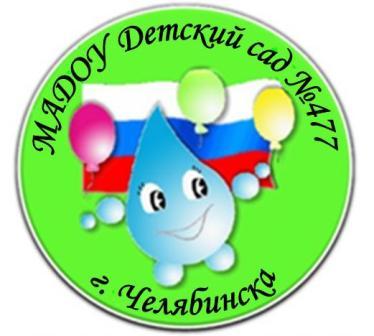 Система работы с детьми раннего возраста
Нормативно- правовое обеспечение деятельности МАДОУ с детьми раннего возраста
Реализуется концепция интеграции социокультурной и природной среды жизни ребенка в группах полного дня и группах кратковременного пребывания
Кадровые условия групп раннего возраста
ПК педагогов групп раннего возраста
Воспитатели групп прошли курсовую подготовку
75
Материально-технические условия работы групп раннего возраста
Территория детского сада создаёт уникальные условия для прогулки, организовано видеонаблюдение за безопасностью детей на прогулке
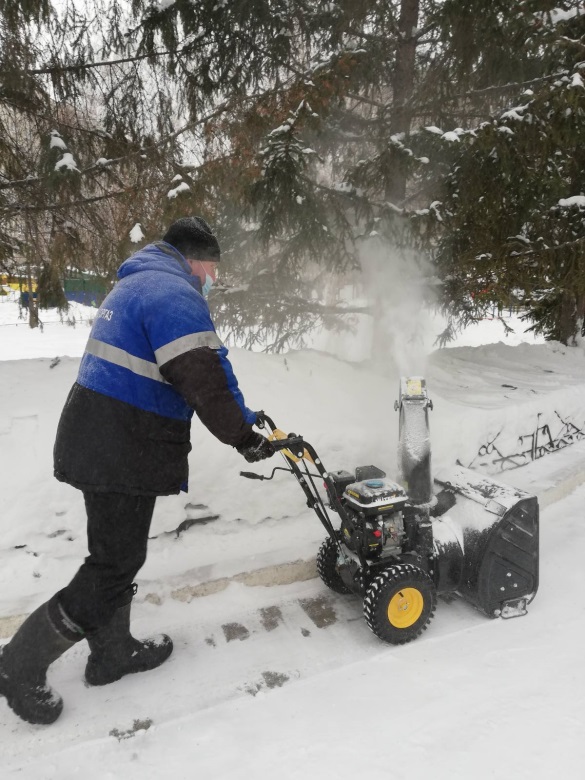 Приобретены посудомоечные машины для обработки посуды
Мебель соответствует росту детей Пространство просматривается,легко моделируется с помощью роликов
Созданы условия для здоровьесбережения и мягкой адаптации к условиям детского сада
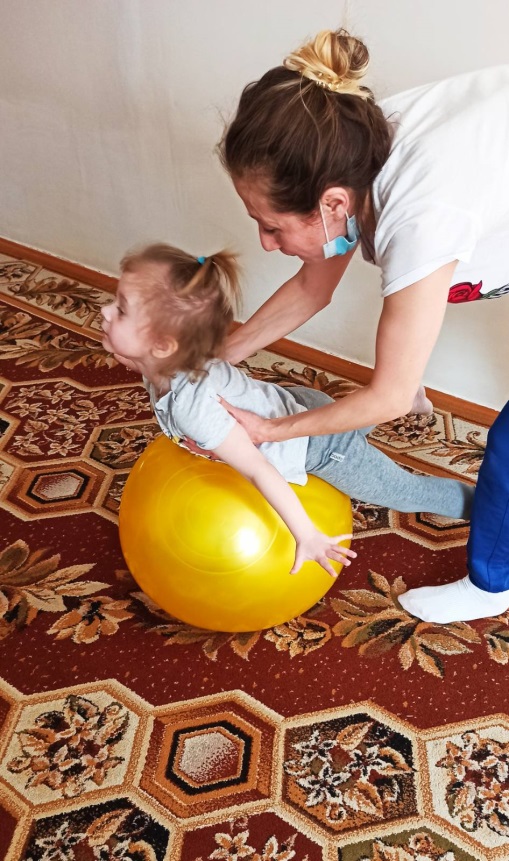 Установлено оборудование для пищеблока: пароконвектомат, овощерезка для нарезки овощей и приготовления пюре, тестомес, приобретён планетарный миксер
Меню соответствует требованиям новых СанПиН
Меню соответствует требованиям новых СанПиН (индивидуальное меню)
Информация о питании доступна для родителей в группах и на сайте ДОУ, имеется меню выходного дня
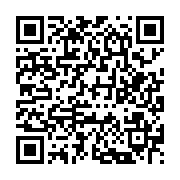 Взаимодействие воспитателей и специалистов
Формы и направления взаимодействия воспитателей и специалистов  в разные периоды
Изучение потребностей семьи
4
1
Консультирование родителей и педагогов
Реализация программы адаптации
2
3
5
Организация режимных моментов
Наблюдение за детьми
Психолого- педагогическое сопровождение
Программно- методическое обеспечение
http://maoy477chel-vmk.blogspot.com/p/blog-page_10.html
Система повышения квалификации педагогов групп раннего возраста использует современные технологии
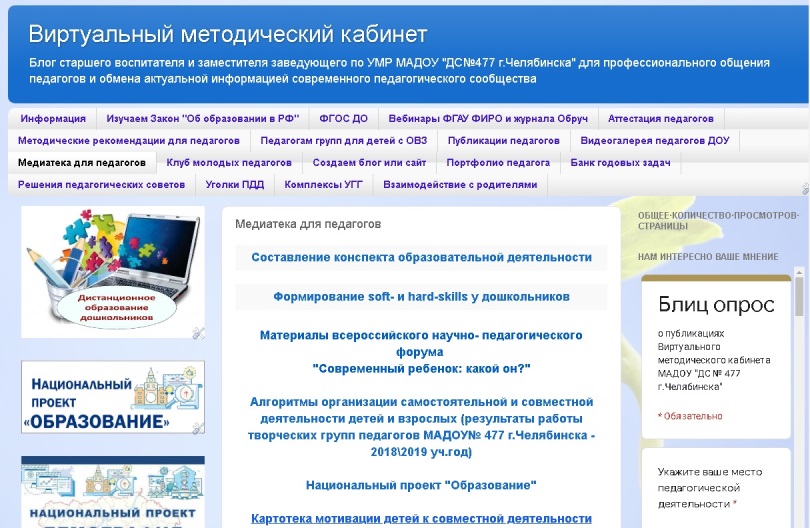 Персонифицированные программы педагогов
Творческое портфолио педагогов
Виртуальный методический кабинет – имеется медиатека для педагогов групп раннего возраста
Инновационный подход: интеграция дошкольного и дополнительного образования детей раннего возраста
Интеграция дошкольного и дополнительного образования детей раннего возраста
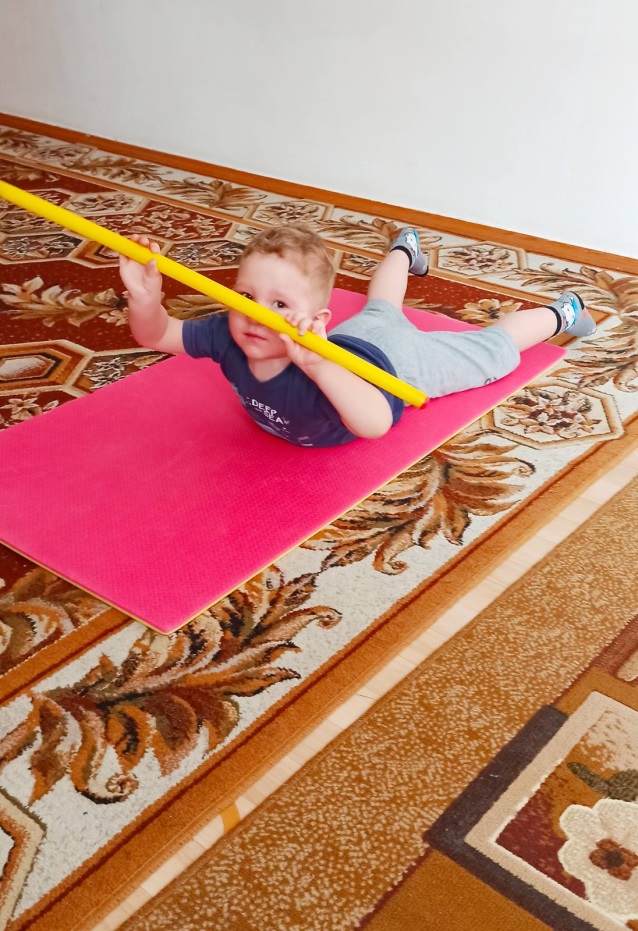 Образовательная программа здоровьесберегающей музыкально- творческой деятельности «Ладушки»
Образовательная программа «Общая физическая подготовка с элементами ЛФК»
Дополнительное образование детей раннего возраста создаёт условия для восприятия стихов, музыки, сказок детьми раннего возраста
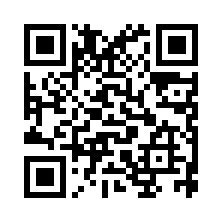 Разнообразие форм работы с родителями
Создание РППС для детей раннего возраста
Педагогические проекты

Родители принимают участие в создании среды
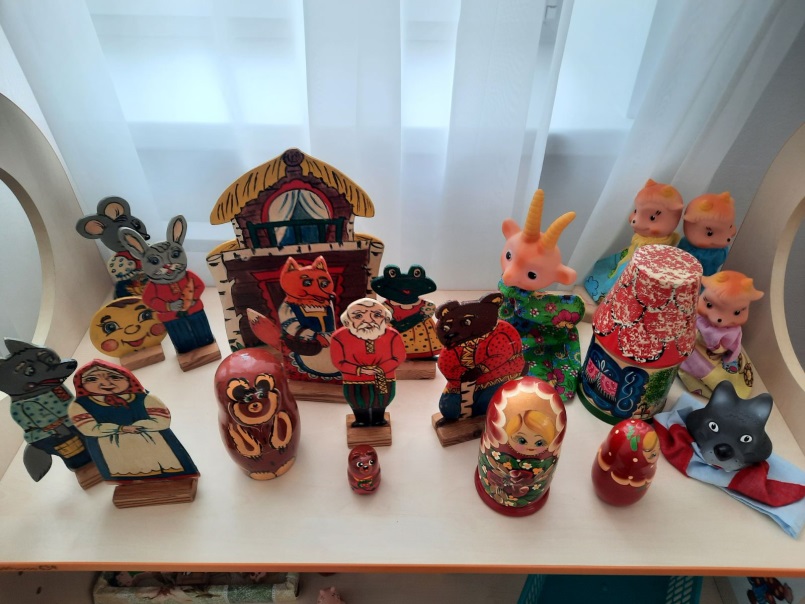 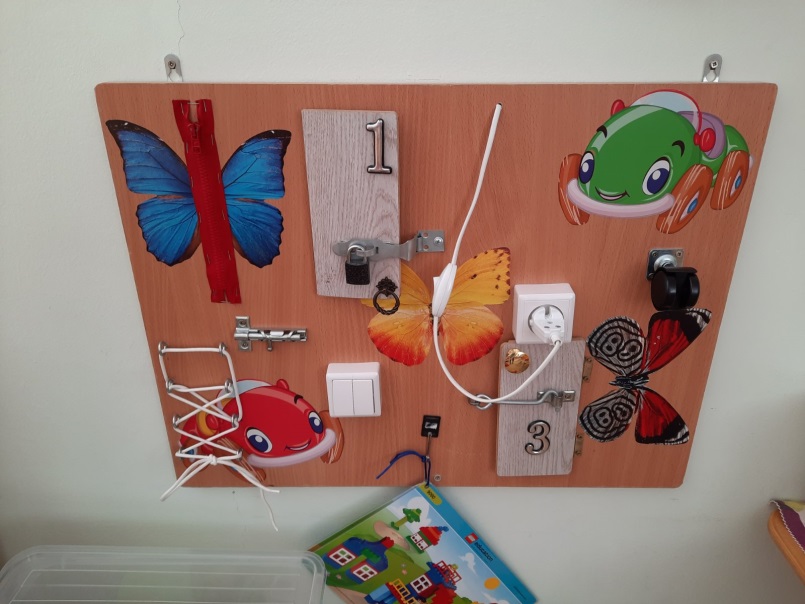 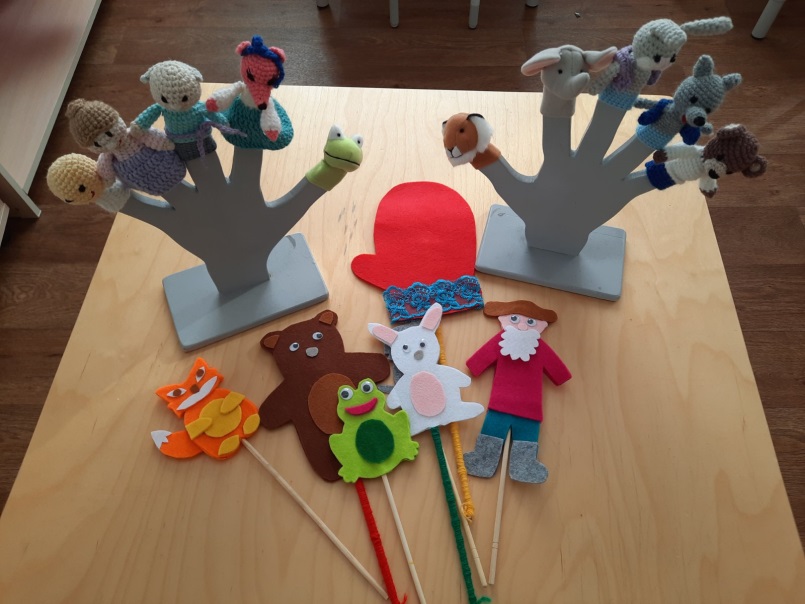 Особенности РППС для детей раннего возраста
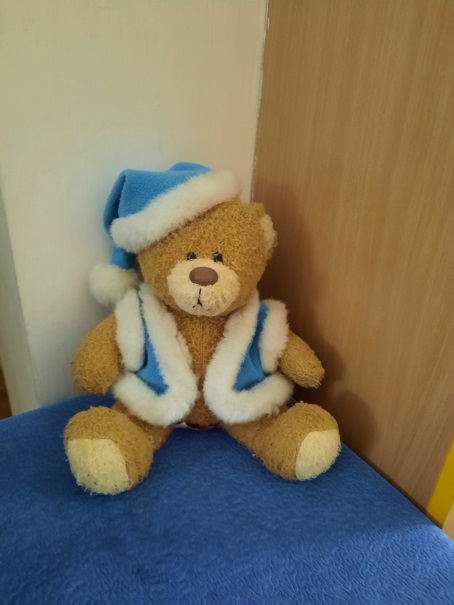 Детей в группе встречает герой, который помогает легче войти в группу

Детям предлагаются игровые комплекты:
Несколько кубиков 
+ небольшая машинка =предлагается построить гараж
+небольшая куколка=сделать кроватку
+ лошадка=сделать загон для лошадки

Используются маркеры игрового пространства
Результативность работы с детьми раннего возраста
Удовлетворенность родителей
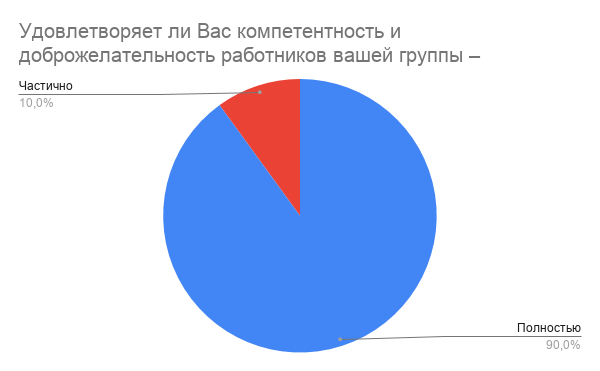 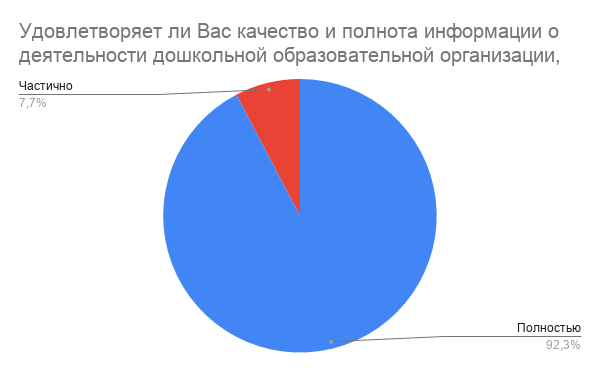 100% родителей готовы рекомендовать свои группы
Перспективы деятельности по работе с детьми раннего возраста
[Speaker Notes: Образование это прежде всего индивидуальный процесс. Мы стремимся растить активного и компетентного ребенка. Детский сад для них  - светлый уютный дом. Место, где им всегда рады!


Смена парадигмы от ориентации на дефициты к ориентации на ресурсы (компетентности) ребенка и родителей, когда не существует общей нормы, нужно быть внимательным к проявлениям ребенка и адекватно отвечать на них]
Главное — развить в ребенке его безграничные потенциальные возможности, чтобы больше стало радости в его жизни и в мире
Масару Ибука